An Accelerated Procedure for Hypergraph Coarsening on the GPU
Lin Cheng, Hyunsu Cho, and Peter Yoon
Trinity College
Hartford, CT, USA
Outline
Hypergraph coarsening
Implementation challenges
Runtime task planning 
Results
Hypergraph
Nodes
Hyperedges (nets)
Subsets of nodes
e1
v2
e2
v1
v3
e3
v4
v5
v6
Hypergraph
Hypergraph partitioning
Minimize edge cut
Balance constraint
NP-complete
e1
v2
e2
v1
v3
e3
v4
v5
v6
Image classification
Similar images should go to same category
Need to compare images to one another
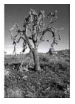 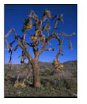 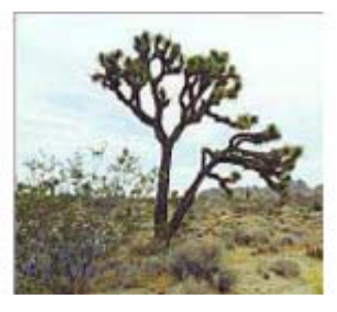 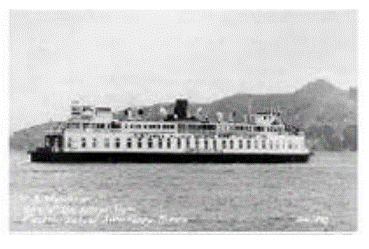 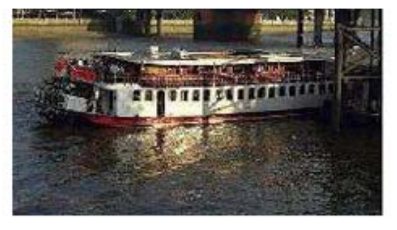 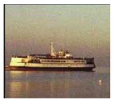 Hypergraph construction
Compare multiple pictures at a time
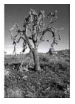 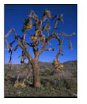 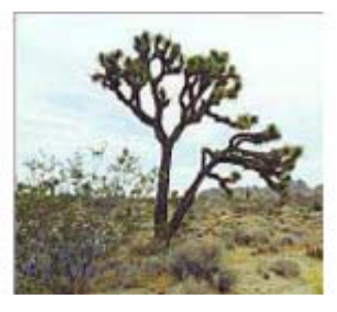 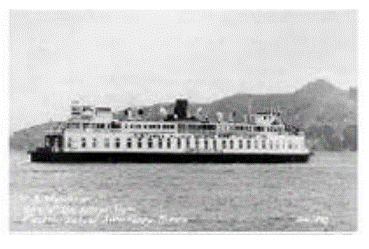 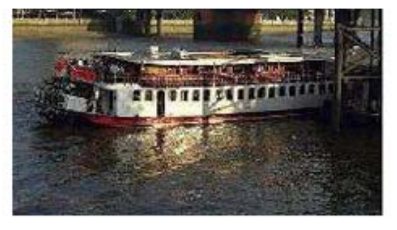 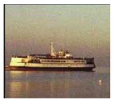 Hypergraph coarsening
Heuristic: reduce # nodes by fusing
e1
e2
v2
v1
v3
6 nodes
e3
v4
v5
v6
Hypergraph coarsening
Heuristic: reduce # nodes by fusing
e1
e2
v2
v3
v1
3 nodes
v4
e3
v6
v5
Mondriaan algorithm
Given a node, find most “similar” neighbor
Similarity = # hyperedges containing both
v2
Affinity = 2
v3
Mondriaan algorithm
Given a node, find most “similar” neighbor
Similarity = # hyperedges containing both
← Nodes
Binary
sparse
matrix
Edges →
Member? (T/F)
Mondriaan algorithm
Given a node, find most “similar” neighbor
Similarity = # hyperedges containing both
1. Find edges containing v3
Mondriaan algorithm
Given a node, find most “similar” neighbor
Similarity = # hyperedges containing both
1. Find edges containing v3
2. Collect nonzeros
Mondriaan algorithm
Given a node, find most “similar” neighbor
Similarity = # hyperedges containing both
2
3. Inspect column index of each nonzero
Mondriaan algorithm
Given a node, find most “similar” neighbor
Similarity = # hyperedges containing both
2
2
1
2
1
Similarity scores
3. Inspect column index of each nonzero
Mondriaan algorithm
Parallel algorithm:Inspect edges in parallel
2
2
1
2
1
Thread 0
Thread 1
Thread 2
GPU as parallel accelerator
NVIDIA GPUs : organized in warps
  32 threads share one instruction counter
LOAD  A[*]   INTO   X
X
(register)
A[*]
(memory)
Warp divergence
Thread 0-9: LOAD  A[0-9]   INTO   X
8
9
3
0
1
2
4
5
6
7
X
A[*]
Warp divergence
Thread 0-4: LOAD  A[0-4]   INTO   X
Thread 5-9:                             NONE
8
9
3
0
1
2
4
5
6
7
X
A[*]
Warp divergence
Thread 0-4: LOAD  A[0-4]   INTO   X
Thread 5-9:                             NONE
8
9
3
0
1
2
4
5
6
7
X
A[*]
stalled
Warp divergence
Serializes execution
Caused by load imbalance
Sparse/irregular data
Mondriaan algorithm
A naïve strategy results in load imbalance
Nonzero entry = workload
2
2
1
2
1
6
Thread 0
3
Thread 1
2
Thread 2
SHFL to the rescue
Compiler primitive
Shuffles content of adjacent registers
x=shfl_down(x,2)
SHFL to the rescue
Compiler primitive
Shuffles content of adjacent registers
Single machine instruction
Warp-synchronous; no sync. needed after
x=shfl_down(x,2)
Runtime planning with SHFL
6
Thread 0
3
Thread 1
2
Thread 2
Runtime planning with SHFL
Prefix sum
6
0
Thread 0
3
6
Thread 1
2
Thread 2
9
11
Runtime planning with SHFL
Prefix sum
6
0
Thread 0
3
6
Thread 1
2
Thread 2
9
11
ceil(11 / 3) = 4
Runtime planning with SHFL
Range
6
0 – 3
Thread 0
3
4 – 7
Thread 1
2
8 – 10
Thread 2
11
ceil(11 / 3) = 4
Runtime planning with SHFL
Range
0 – 3
Thread 0
Equal # of
nonzeros
4 – 7
Thread 1
8 – 10
Thread 2
Runtime planning with SHFL
Range
2
2
1
2
1
0 – 3
Thread 0
4 – 7
Thread 1
8 – 10
Thread 2
Results
NVIDIA Tesla K20c (5GB mem)
Intel Xeon E5-2620
Reference sequential implementation of Mondriaan
Results: long-tailed distribution
flickr
wikipedia
1.E+04
1.E+05
GPU: 59 s
Seq. : 877 s
15 x speed-up
GPU: 50 s
Seq. : 811 s
16 x speed-up
Y-axis: # of nonzeros in columns, descending, log-scale
Results: non-long-tailed distribution
stanford-berkeley
stanford
1.E+03
1.E+03
GPU: 146 s
Seq. :  65 s
0.45 x
GPU: 626 s
Seq. : 41 s
0.07 x
Y-axis: # of nonzeros in columns, descending, log-scale
Analysis of results
Good speedup for data with long-tailed distribution of nonzeros
Analysis of results
Good speedup for data with long-tailed distribution of nonzeros
Synthetic data
First 1,000 columns : 100,000 nonzeros each
Next 699,000 columns : all zero
Speedup: 123 x
Analysis of results
Most nodes sparsely connected ( << 32 edges)
Now: one warp, one instance of Mondriaan
2
2
1
2
1
Thread 0
Thread 1
What if this columnhas < 32 nonzeros?
Thread 2
Work in progress
Pool multiple instances of Mondriaan into warp
2
2
1
2
1
2
1
1
2
1
Thread 0
Thread 1
Thread 2
Conclusion
Implemented hypergraph algorithm handling arbitrary connectivity patterns
Explored SHFL for task planning

Future work: more flexible allocation strategy
Acknowledgment
Trinity College: Student Research Program
NVIDIA: CUDA Teaching Center